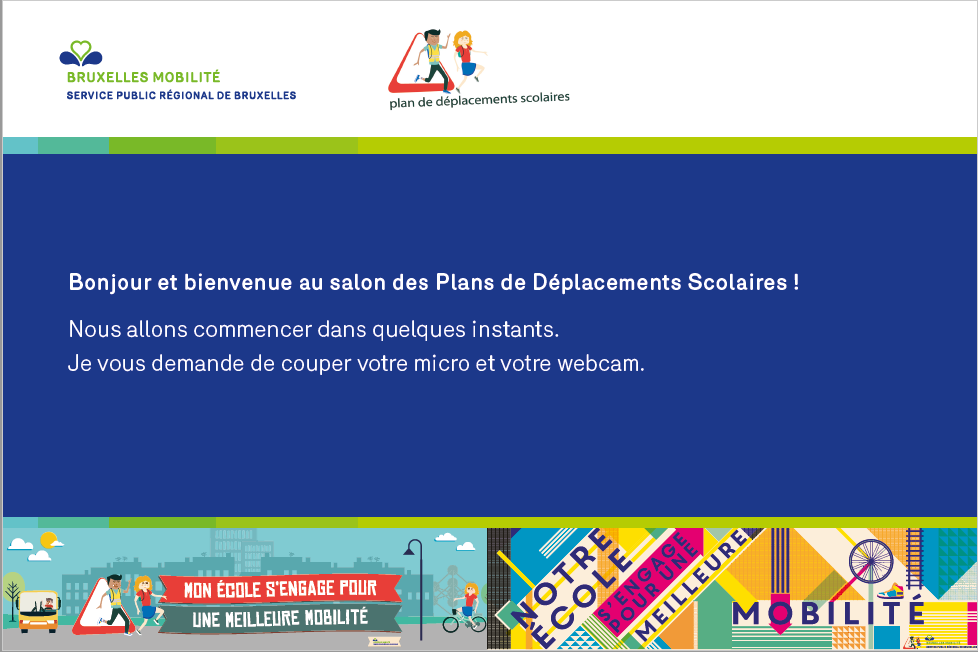 Responsables du projet Mr Luigi Polizzi	✉ l.polizzi@live.frMr Stéphane Sommereyns   ✉ ssomereyns@yahoo.frDirectionMme Venturi Carole
1
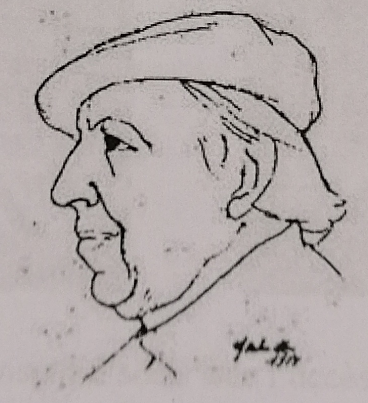 Ecole Maurice Carême
« Comment démarrer une dynamique vélo dans votre école » 2019-2020
Responsables du projet Mr Luigi Polizzi	✉ l.polizzi@live.frMr Stéphane Sommereyns   ✉ ssomereyns@yahoo.frDirectionMme Venturi Carole
2
Objectifs
« Promouvoir la mobilité douce et sensibiliser les enfants à l’écologie au sein de notre établissement scolaire. »
Projet 1: Accessibilité : Amélioration de l’accès et renforcement de la sécurité des cyclistes et piétons aux abords de l’écolePas encore été fait, réunion avec la commune et échevin en cours depuis 1 an et demi, dossier réintroduit
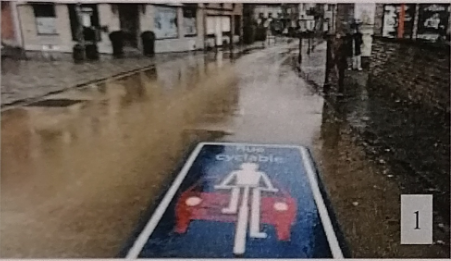 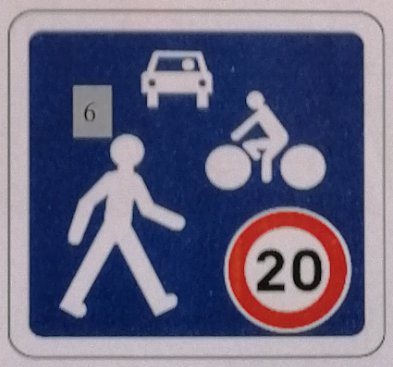 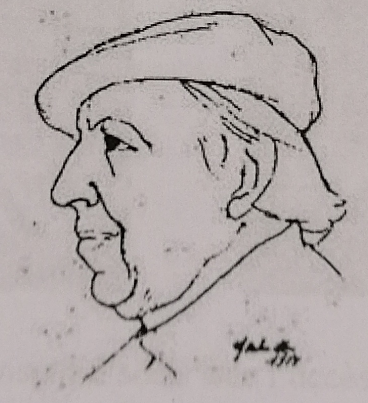 3
Projet 2 : Infrastructures  	Adapter l’infrastructure existante afin d’améliorer le confort et l’accueil des cyclistes au sein de l’école
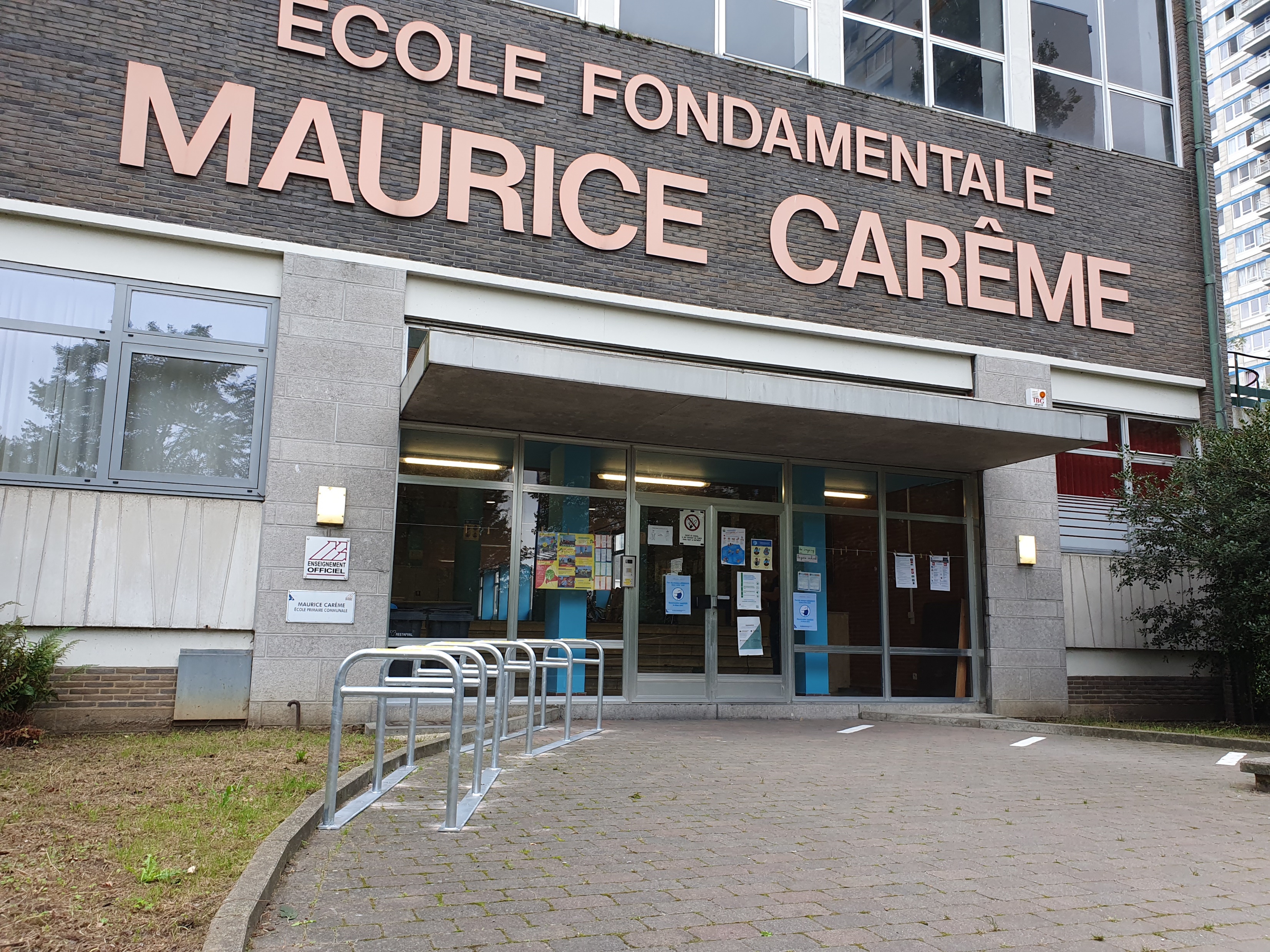 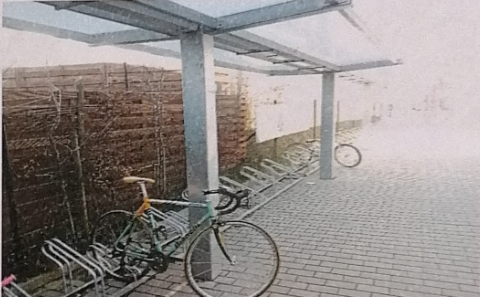 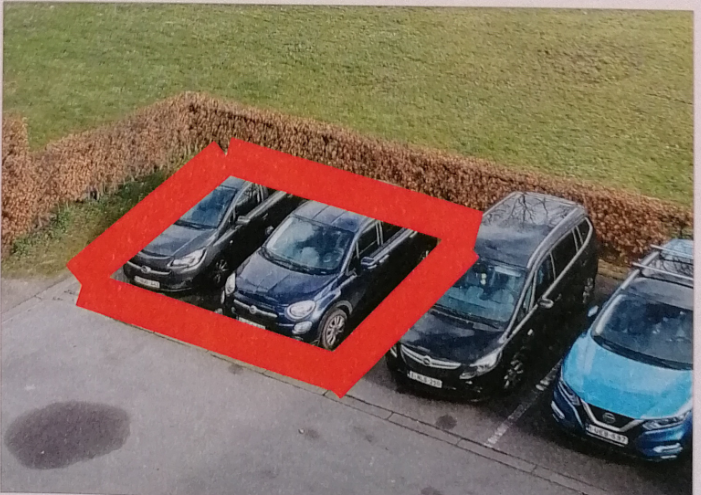 Parking placé devant l’école : 6 arceaux pour 12 vélosInstallés par Luigi et StéphaneIdée d’un parking couvert sur deux places de parking conservée
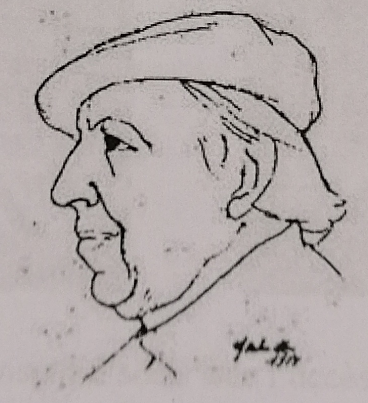 4
Zone ciblée
Projet 3 : Matériel et subsides	Achats d’équipements nécessaires
-Armoire de rangement pour les casques, gilets,... 
-Vélos pour enfants et remorque (tricycles, tandem) 
-Draisiennes pour les élèves de maternelle.
-Casques
-Matériel de réparation vélo (Atelier Voot ont réparé les vélos des enfants et la flotte de l’école, matériel de base acheté par l’école via subsides PDS)
-Gravure cadre vélos
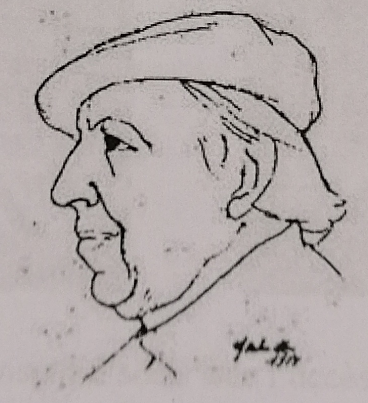 5
Projet 4 : Promotion
Marche parrainée version vélo: Moyen de sensibilisation et de mobilisation des parents et des enfants.
L’action a été faite en 2019. En plus de l’aspect sensibilisation, elle a permis de financer du matériel d’entretien (cadenas, chambres à air,…)
Ambiance au rendez-vous, pour tous les enfants (1 à 6ième) et les parents intéressés.  
Tour de 1km, durant une journée d’école. 
Projet en cours : vélo à parrainer pour les maternelles → édition draisiennes et trottinettes
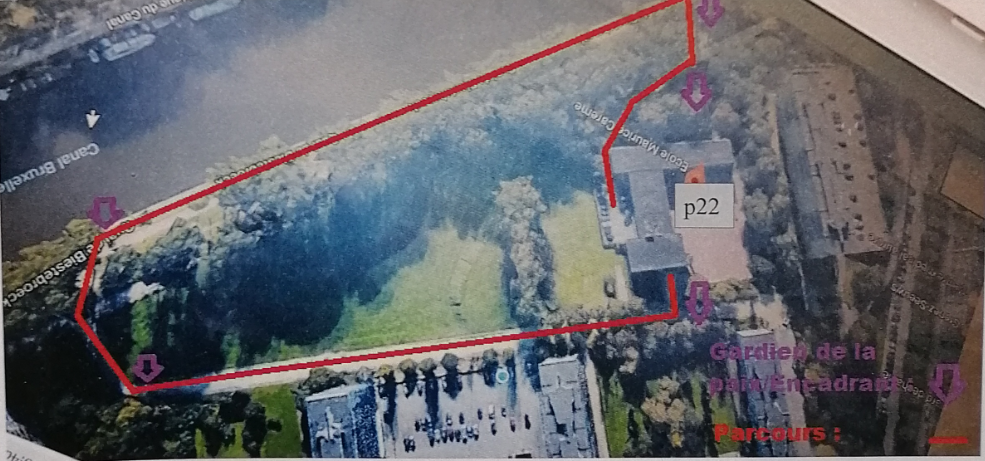 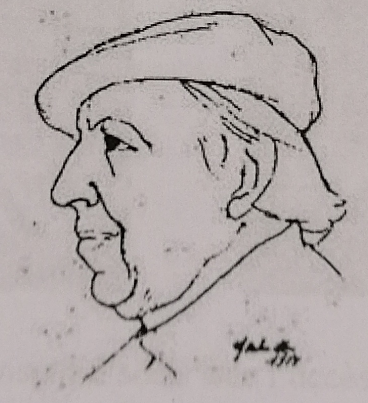 6
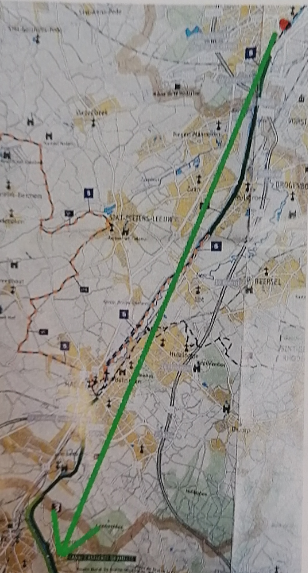 Projet 4 : Promotion
Grand test avec une quinzaine d’enfants : Bruxelles – HallePendant une journée le long du canal
Autre projet : Voyage à vélo
Promenade verte (60km), arrêt et nuit au centre Adeps à Auderghem. Projet prévu pour les 40-50 enfants des classes de 6ième.
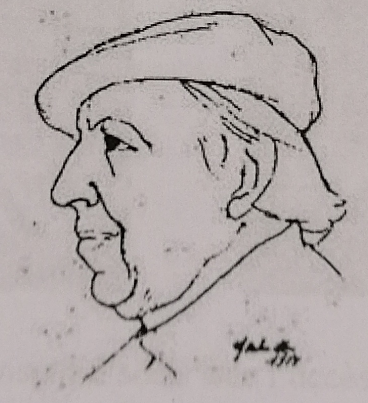 7
Projet 4 : Promotion
Piscine à vélo : de 12 vélos en 2019 à une vingtaine de vélos en 2020.Déplacement sur 3km toute l’année à partir de la troisième primaire.
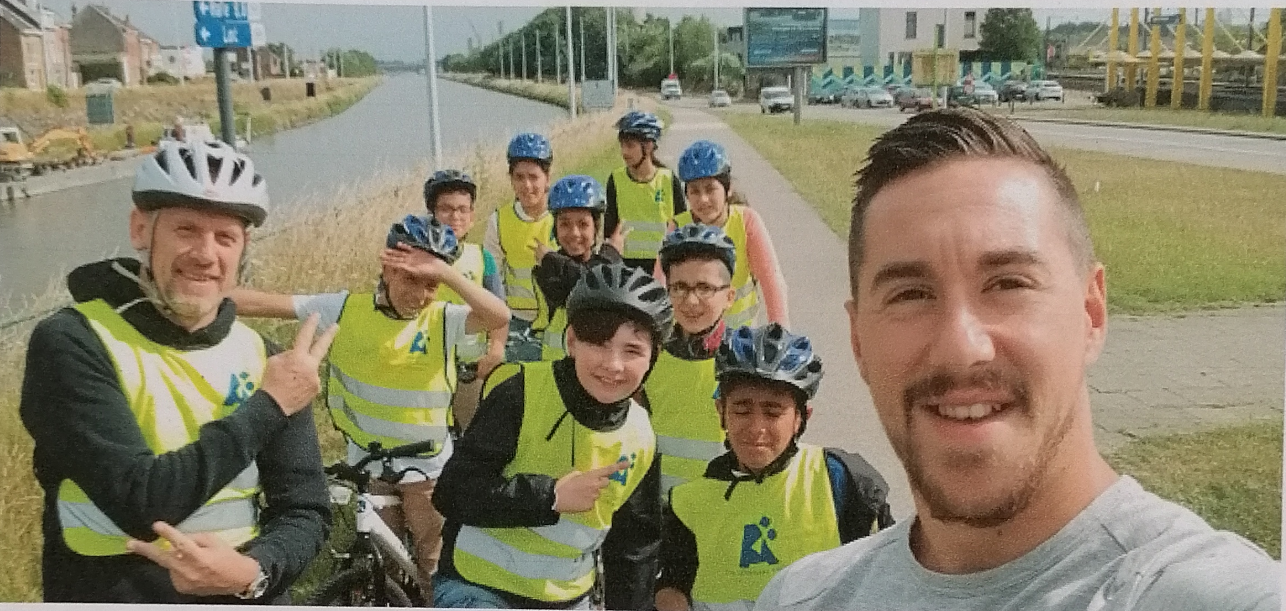 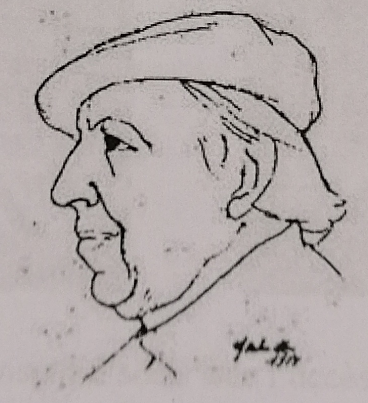 8
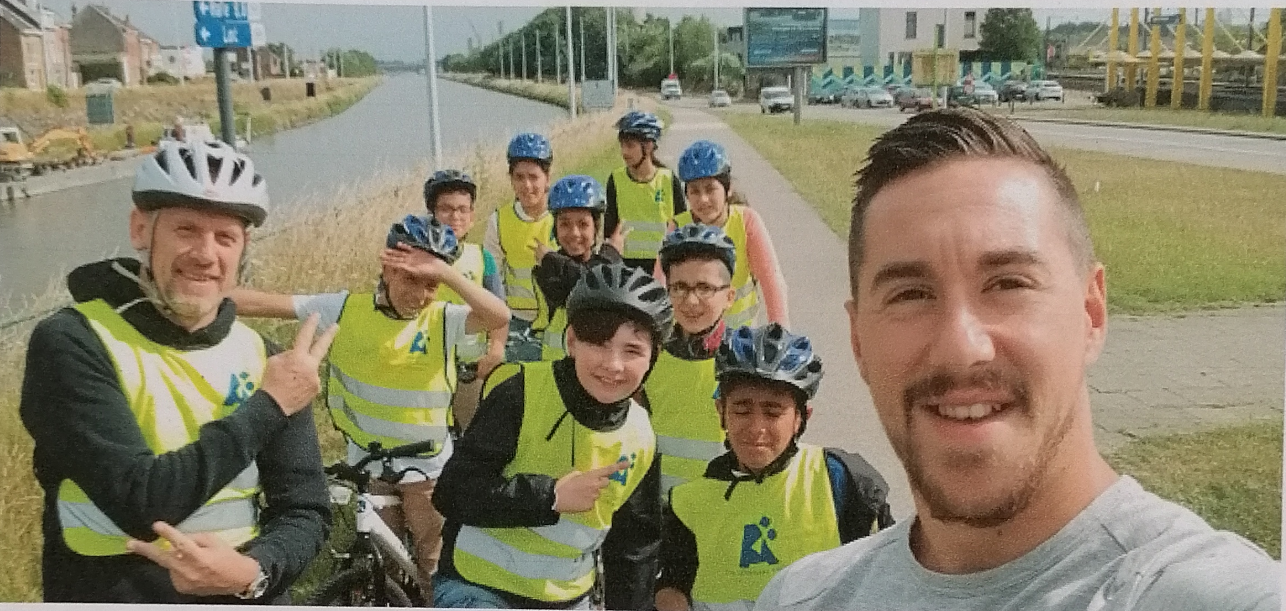 9